Вакансии педагогических работников 
МБОУ «Нижнечуманская СОШ»,  ожидаемые к открытию на начало 
на 2025-2026 уч. года
МБОУ «Нижнечуманская СОШ»
Адрес: село Нижнечуманка , улица Заринская,1а
Количество учащихся: 105
Количество учителей: 12
Электронная почта: nchumankaschool@mail.ru
Сайт школы: https://nchumankaschool.gosuslugi.ru/    
Школа имеет филиал Покровская НОШ-филиал МБОУ «Нижнечуманская СОШ», в котором обучается 5 учащихся.
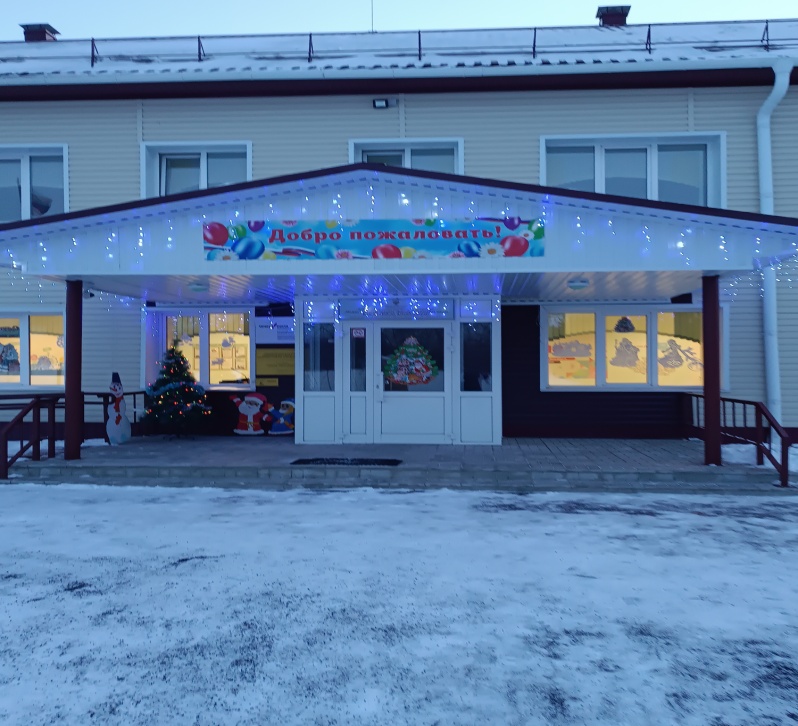 Директор:
Игнатенко Светлана Владимировна
тел.: 8(385)8523492
МБОУ «Нижнечуманская СОШ»
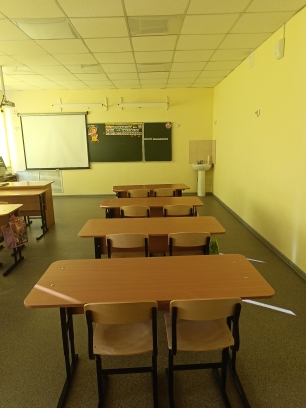 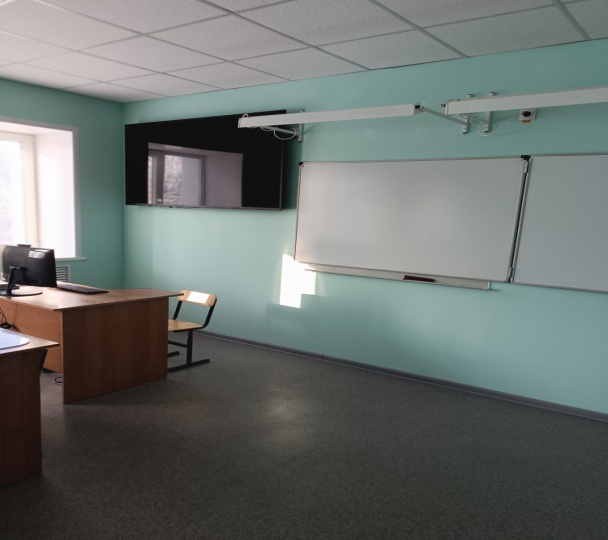 Вакансии
Учитель математики– 38  часов, внеурочная деятельность по математике, классное руководство.
Учитель физики, информатики – 18 часов, Точка роста, классное руководство
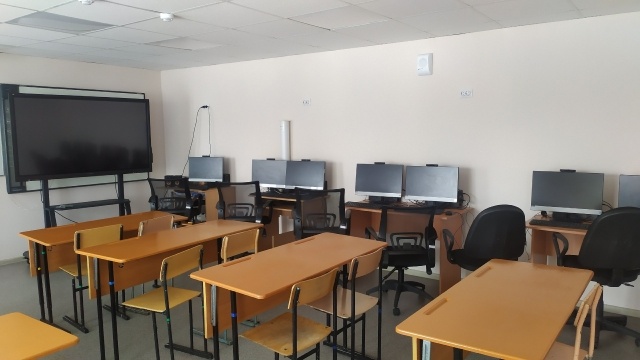 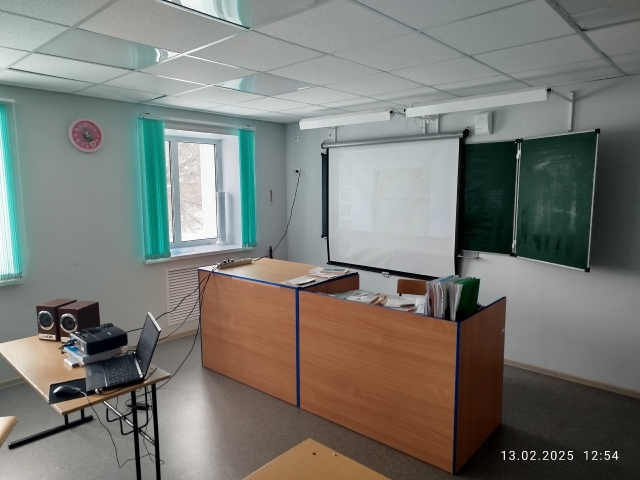 село Нижнечуманка Баевского района
Село  Нижнечуманка расположено в 14 км от районного центра с. Баево и в 250 км от краевой столицы Алтайского края г. Барнаула.
Транспортная доступность 
Проходит федеральная трасса Барнаул –Яровое. 
Автобусное сообщение Баево-Покровка (через с. Нижнечуманка), Покровка – Баево (еженедельный муниципальный маршрут).
 В школе имеются три автобуса. Каждую пятницу автобус возит детей в ЦДТиПО с. Баево на учебу. Каждый день из с. Баево в г. Барнаул ходит автобус. 
Село расположено в живописном месте, с двух сторон протекают реки: Кулунда и Чуман, которые богаты рыбой. Окружено березовыми лесами и сосновым бором.
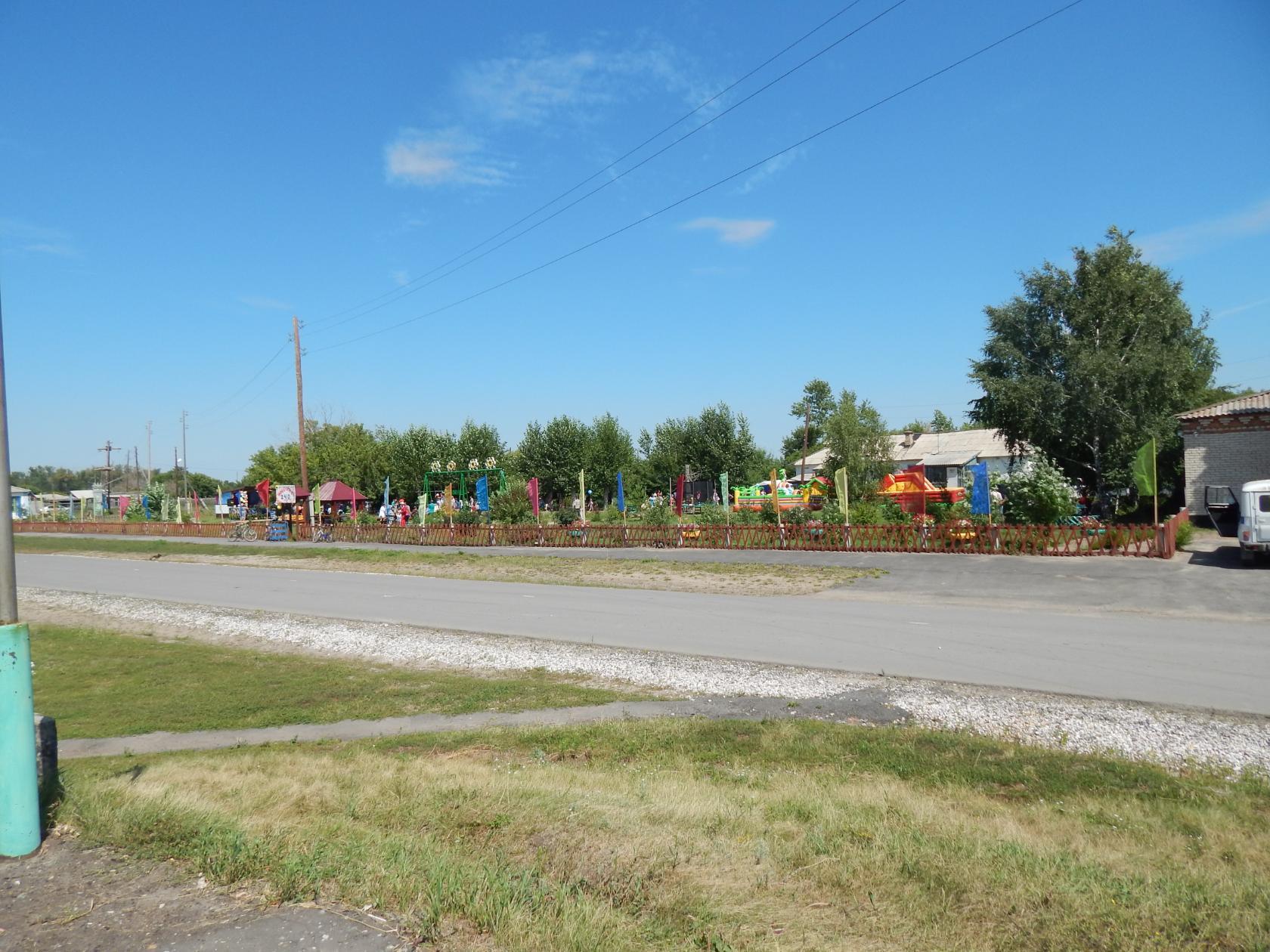 село Нижнечуманка Баевского района
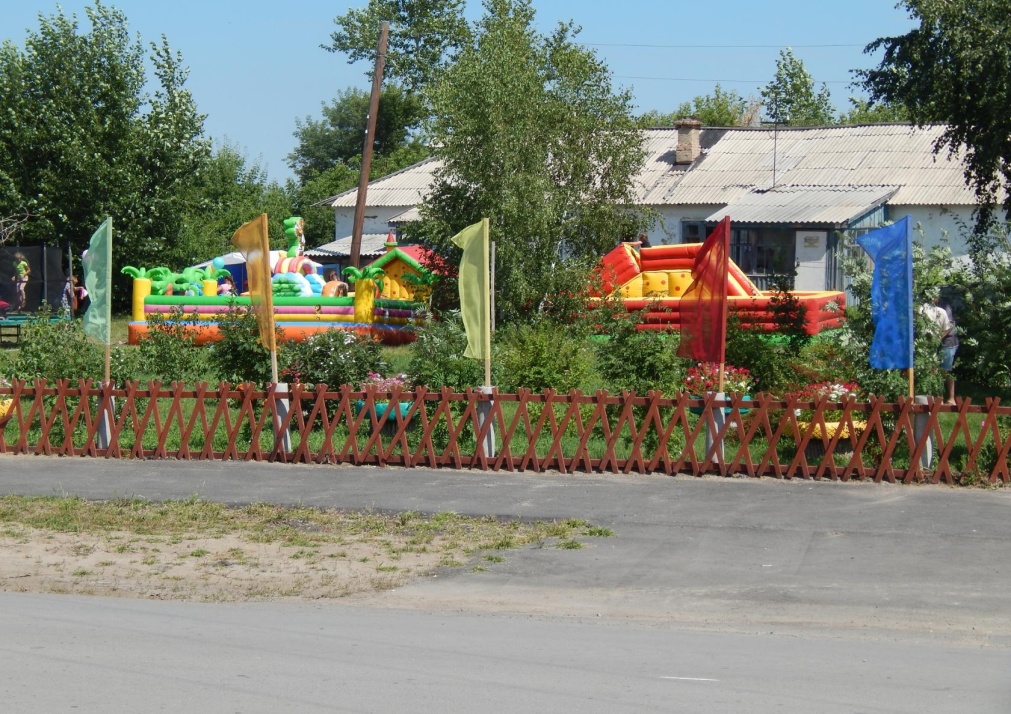 Наличие социальной инфраструктуры
Администрация Нижнечуманского сельского совета
Медицинские учреждения: ФАП.
Спортивные объекты: лыжная база, стадион
Объекты культуры и досуга: Сельский дом культуры, библиотека, парк отдыха, парк Победы
В селе находятся 1 средняя школа, структурное подразделение МБОУ «Нижнечуманская СОШ» дошкольная группа «Радуга».
Также имеется отделение Сбербанка, почтовое отделение «Почта России», магазины: продуктов, обуви, хозяйственных товаров, мебельный. В селе работает базовое хозяйство ООО «Восход», специализирующее на полеводстве и животноводстве.
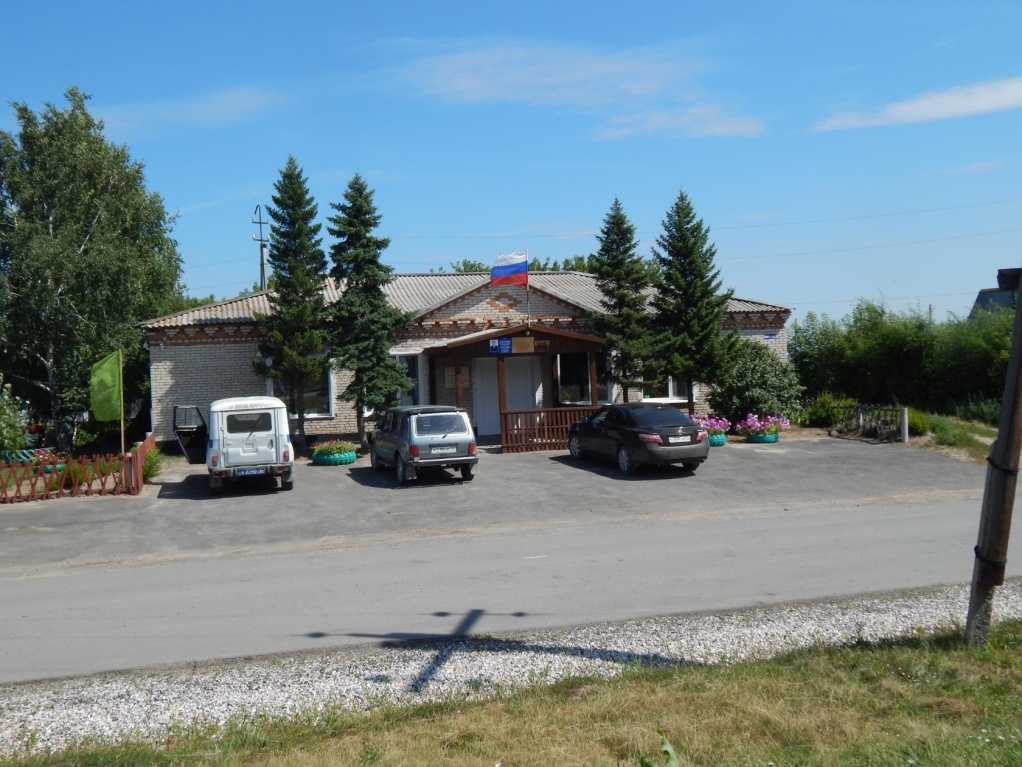 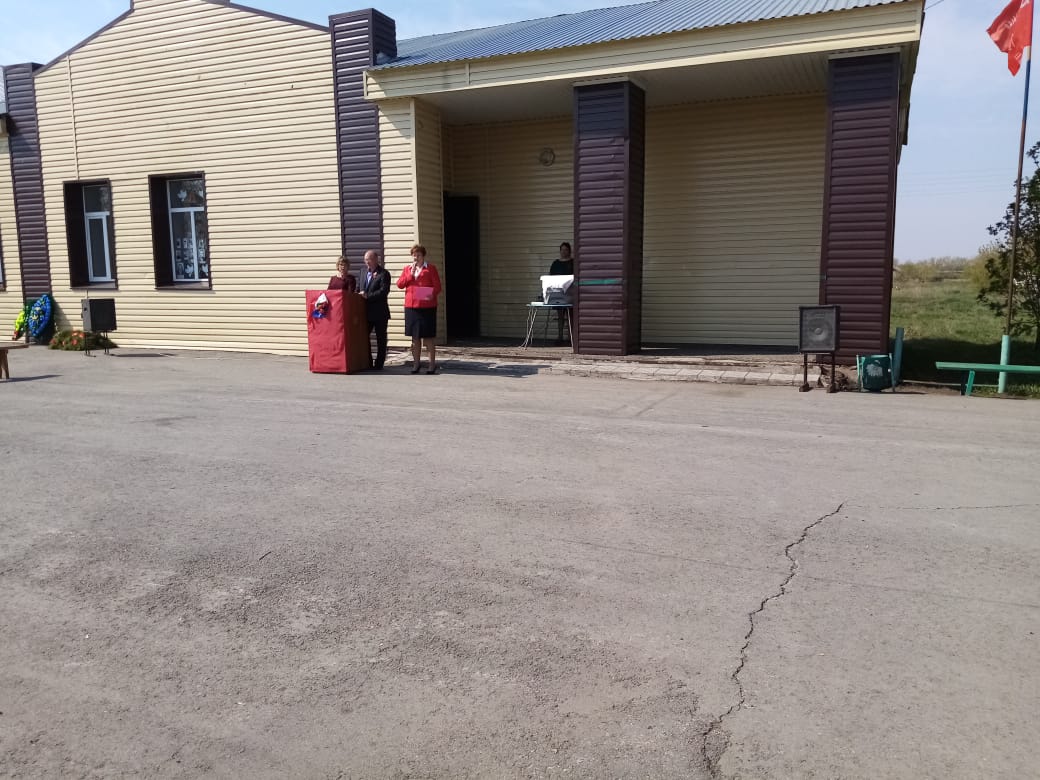 МАГАЗИНЫ: мягкая мебель, продукты, хозяйственные товары
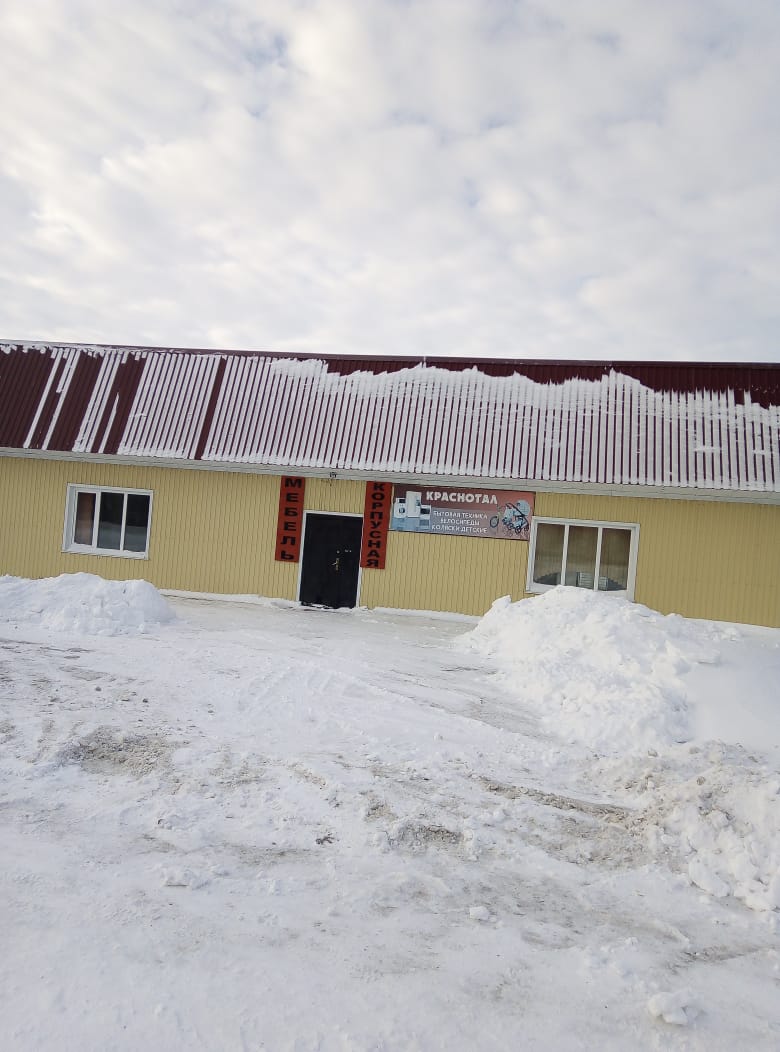 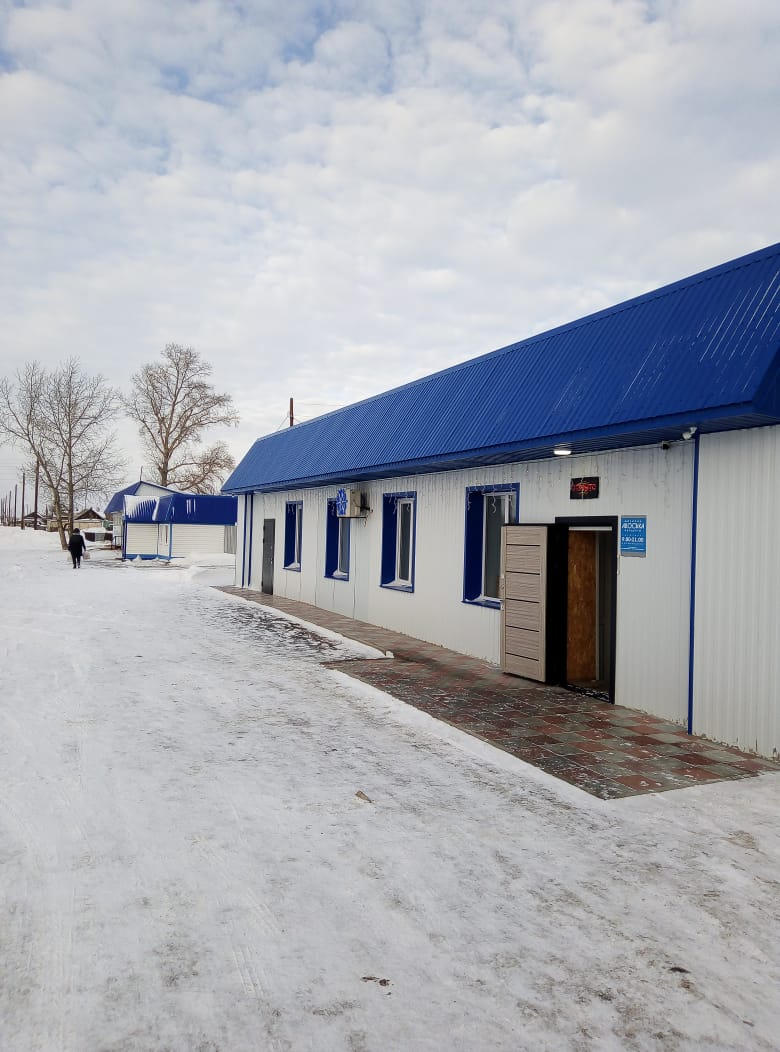 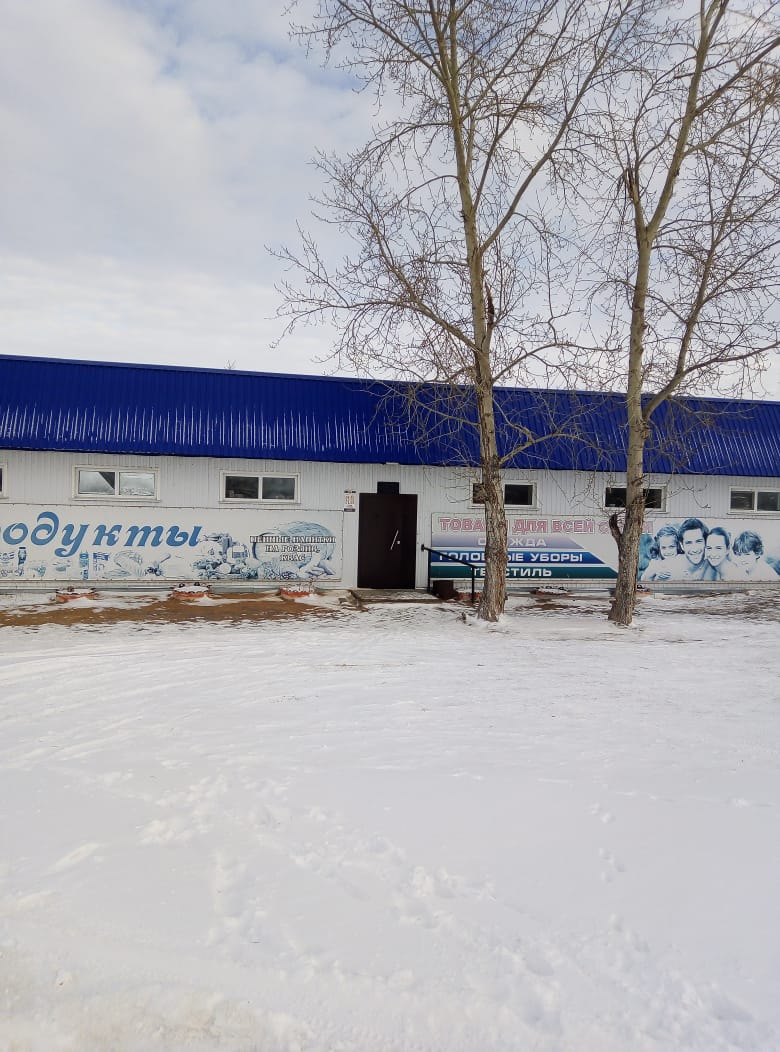 ФАП
Парк Победы и парк отдыха
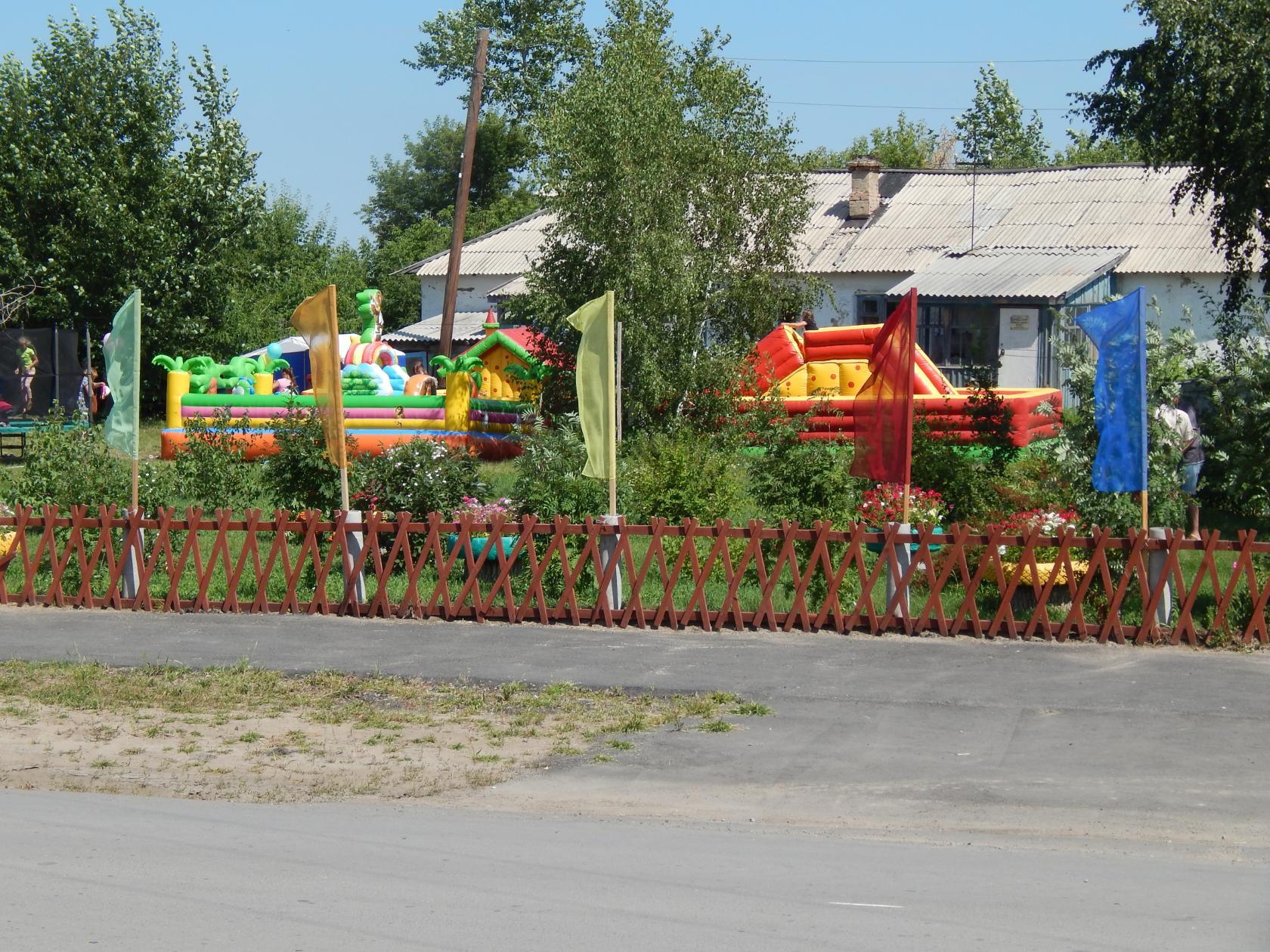 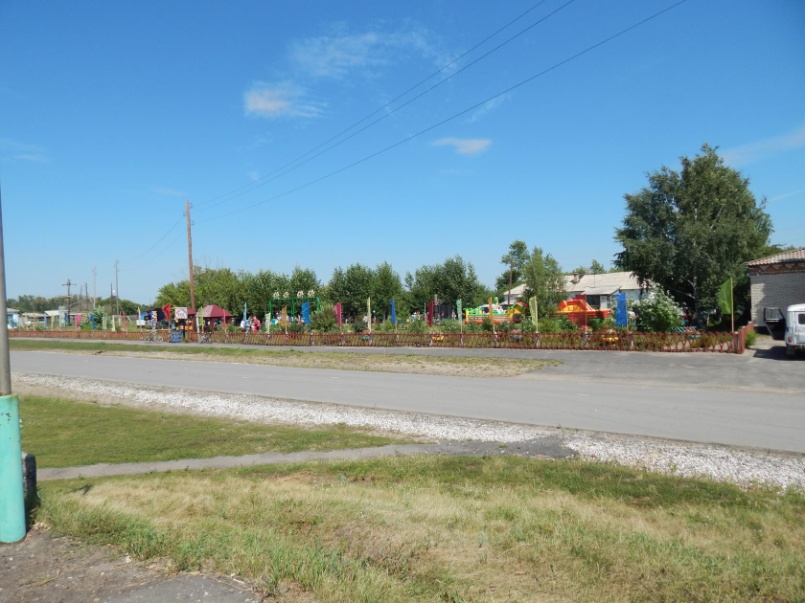 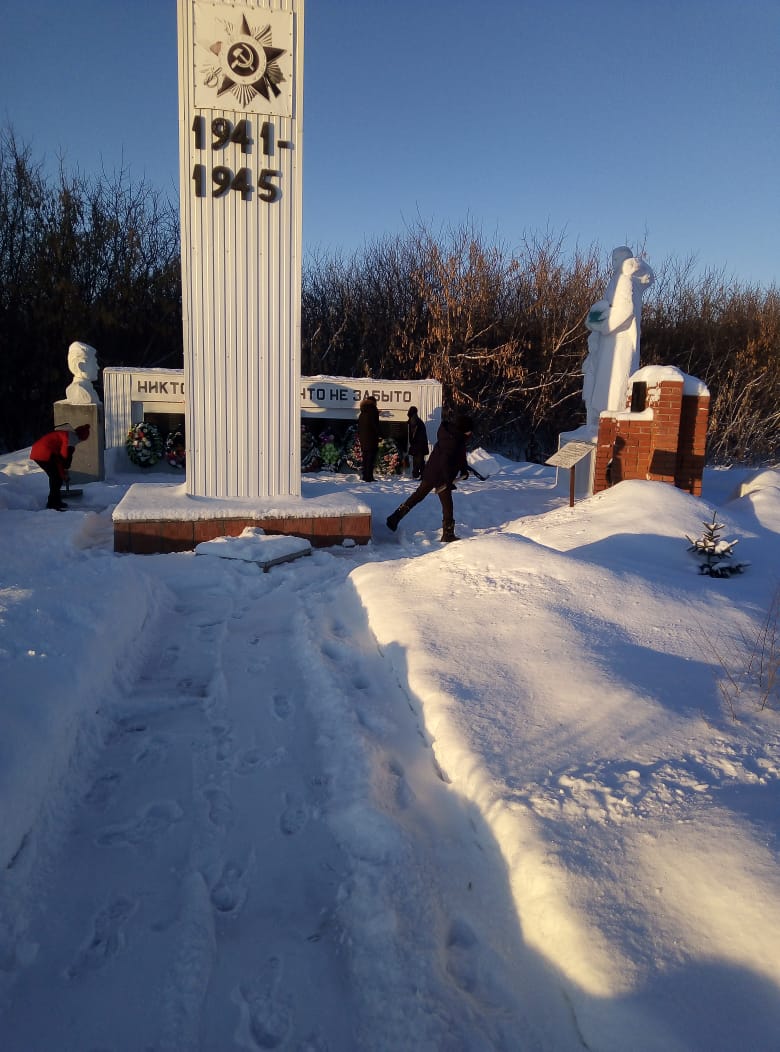 Мы любим спорт!
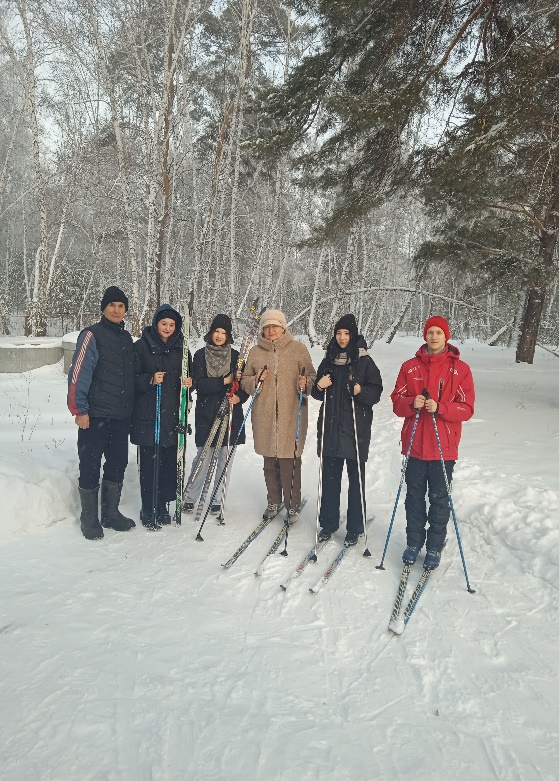 В с. Нижнечуманка имеется  единственная лыжная база в районе, которую с удовольствием посещают не только жители села, но и приезжают из других сел. В сосновом бору зимой проходят уроки физкультуры, внеурочная – Лыжи.
Школьные мероприятия
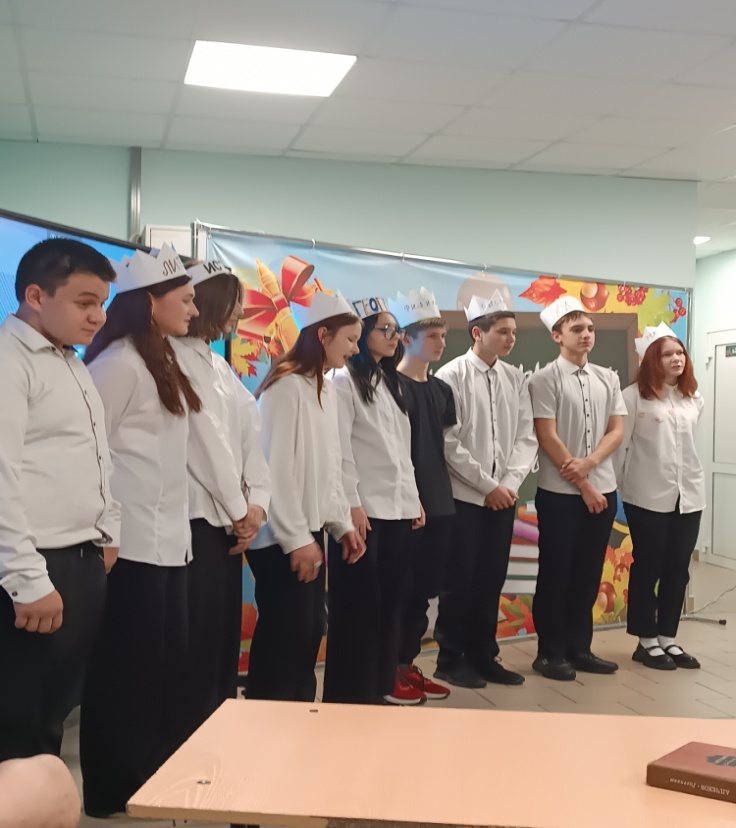 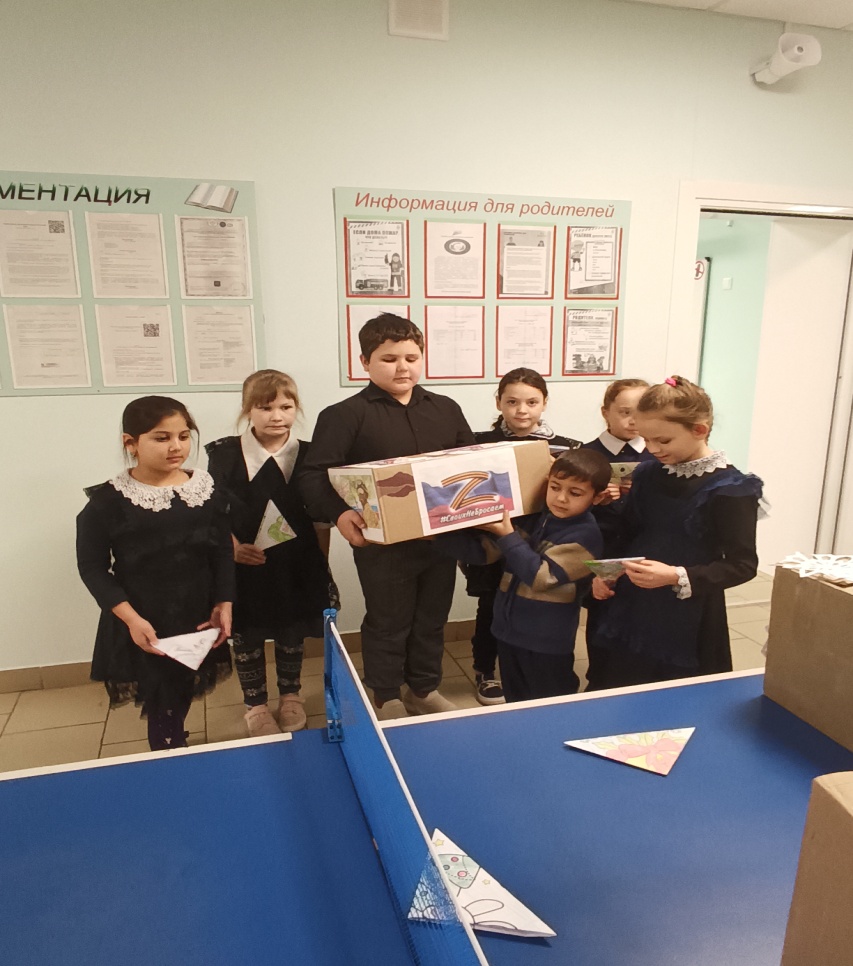 Очень интересно проходят КТД в школе. Дети с удовольствием участвуют в различных мероприятиях и акциях.
Сведения о МБОУ «Нижнечуманская СОШ»   
В нашей школе 14 учебных кабинетов, из которых:
- 4 кабинета  начальной школы  
-1 кабинет химии (с лаборантской)
- 1 кабинет биологии и географии
-   1 кабинет труд (технология)
-   1 кабинет физики ( с лаборантской)
-   1 кабинет информатики (компьютерный класс -8 компьютеров) 
  1 кабинет истории, права и обществознания -   1 кабинет русского языка и литературы  -    1 кабинет  математики  -    1 кабинет иностранного  языка   -   1 кабинет ОБЗР 
Имеется учительская и кабинет директора.
       На сегодняшний день все учебные кабинеты достаточно хорошо оборудованы в соответствии с требованиями ФГОС . В каждом из учебных кабинетов оборудовано автоматизированное место учителя с выходом в Интернет. 3 кабинета  оборудованы интерактивными досками. 
 По федеральной программе получено оборудование по созданию Цифровой образовательной среды (ЦОС): 4 Смарт ТВ, 1 интерактивная панель, 16 ноутбуков. Школа подключена к ЕСПД.

              Школа осуществляет подвоз из двух населенных пунктов с. Покровка, с. Рыбные Борки. Имеет три автотранспортных средства: ПАЗ , ГАЗЕЛЬ, УАЗ. 
 
 В 2023-2024   гг в двух зданиях школы проведен капитальный ремонт.
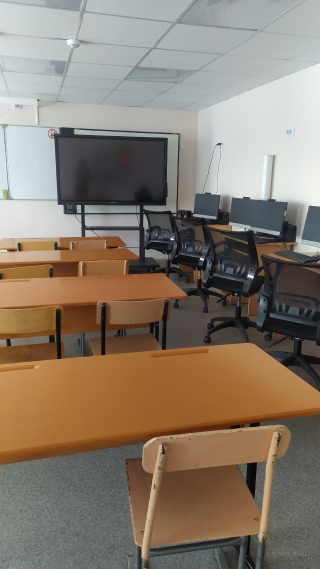 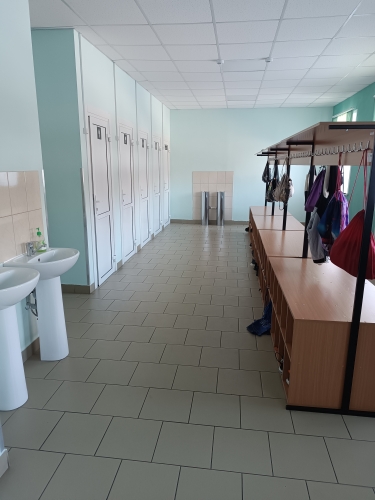 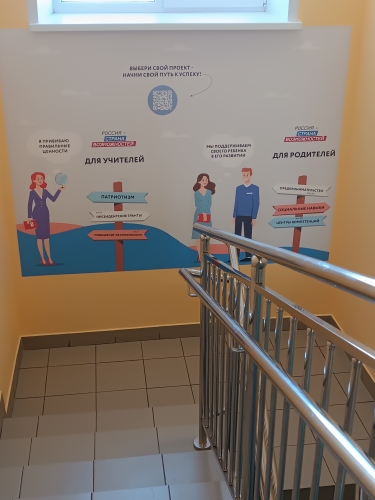 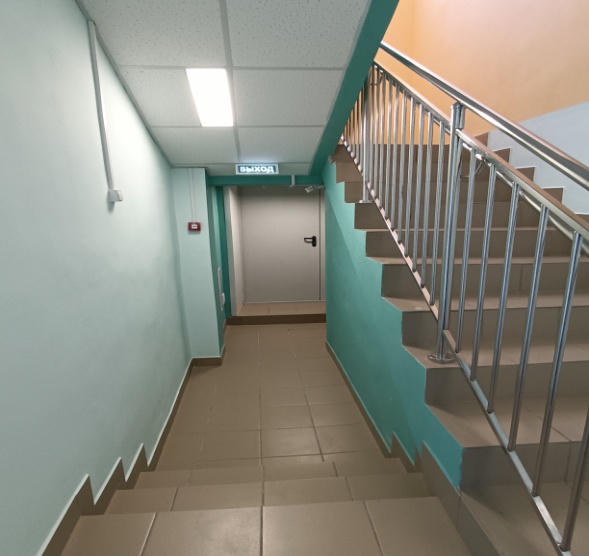 Точка роста
В 2021 году наша школа вошла в число 140 образовательных организаций Алтайского края, на базе которых в 2021 году был открыт Центр «Точка роста» естественно-научной и технологической направленности. Получено оборудование.
Кабинет биологии
Кабинет химии
Кабинет физики
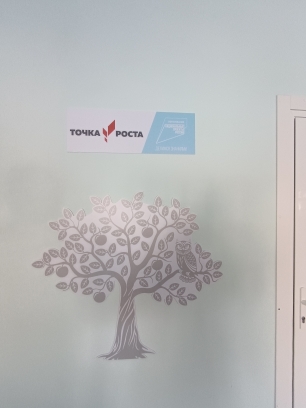 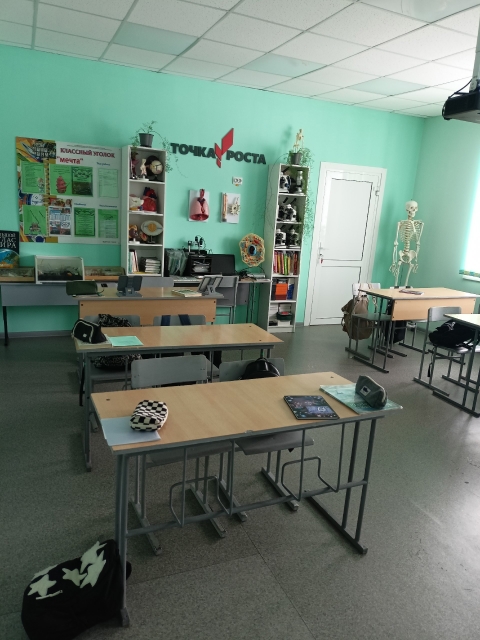 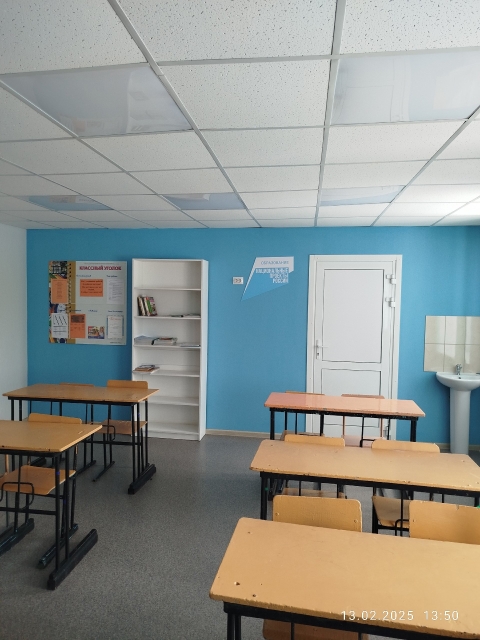 Образовательные пространства
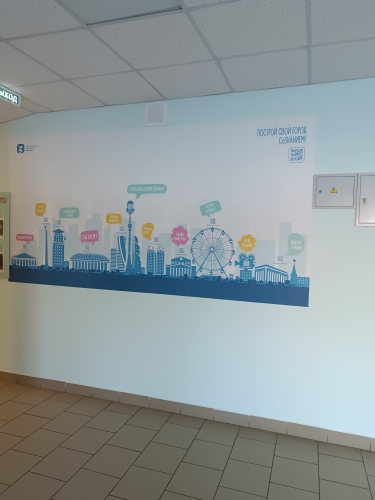 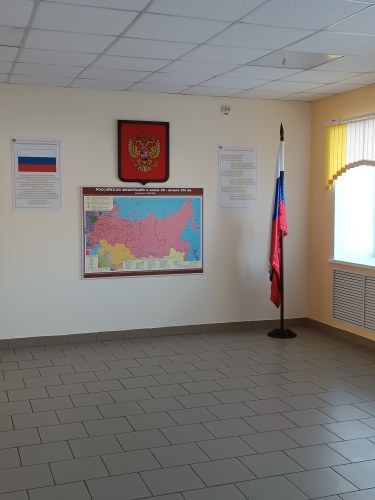 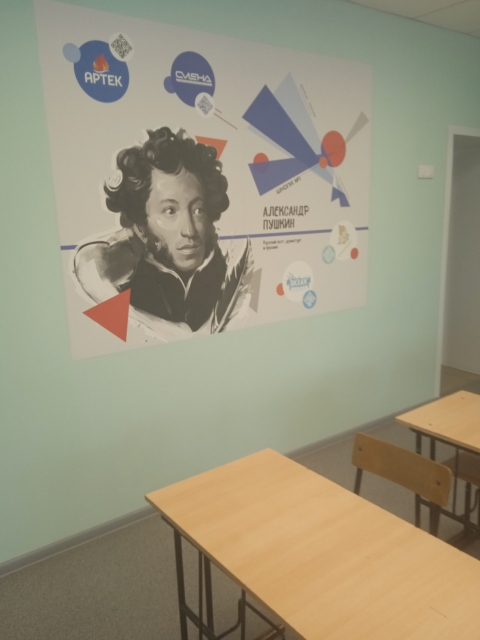 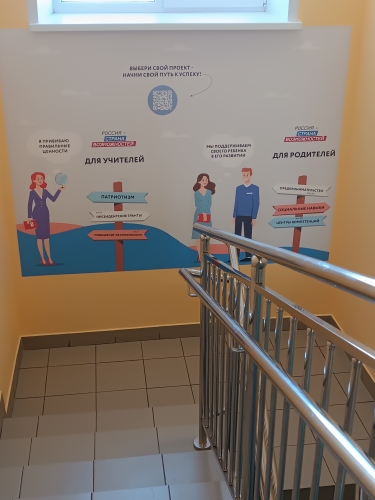 В ходе капитального ремонта были оформлены образовательные пространства
Кабинеты начальных классов
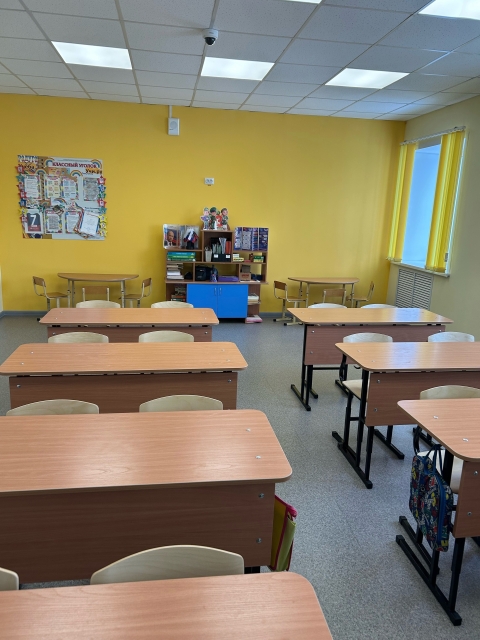 Каждый кабинет оснащен АРМ, новой мебелью, подведено водоснабжение
Учебные кабинеты
Пищеблок
Структурное подразделение дошкольная группа «Радуга»
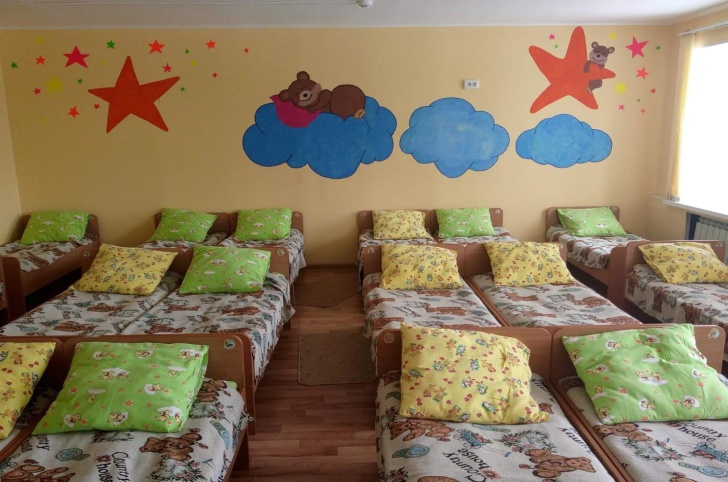 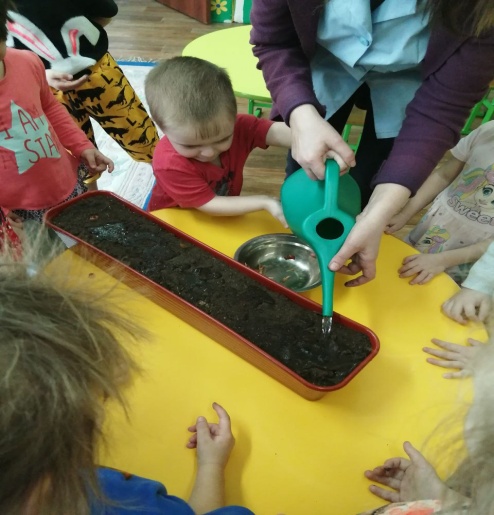 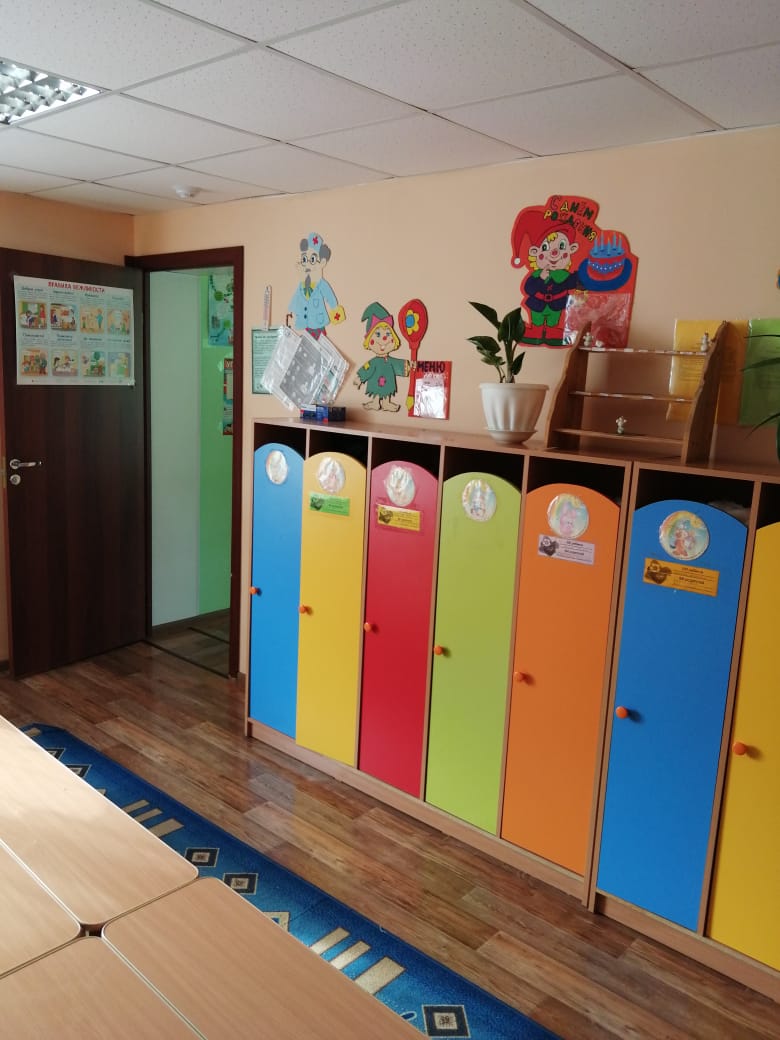 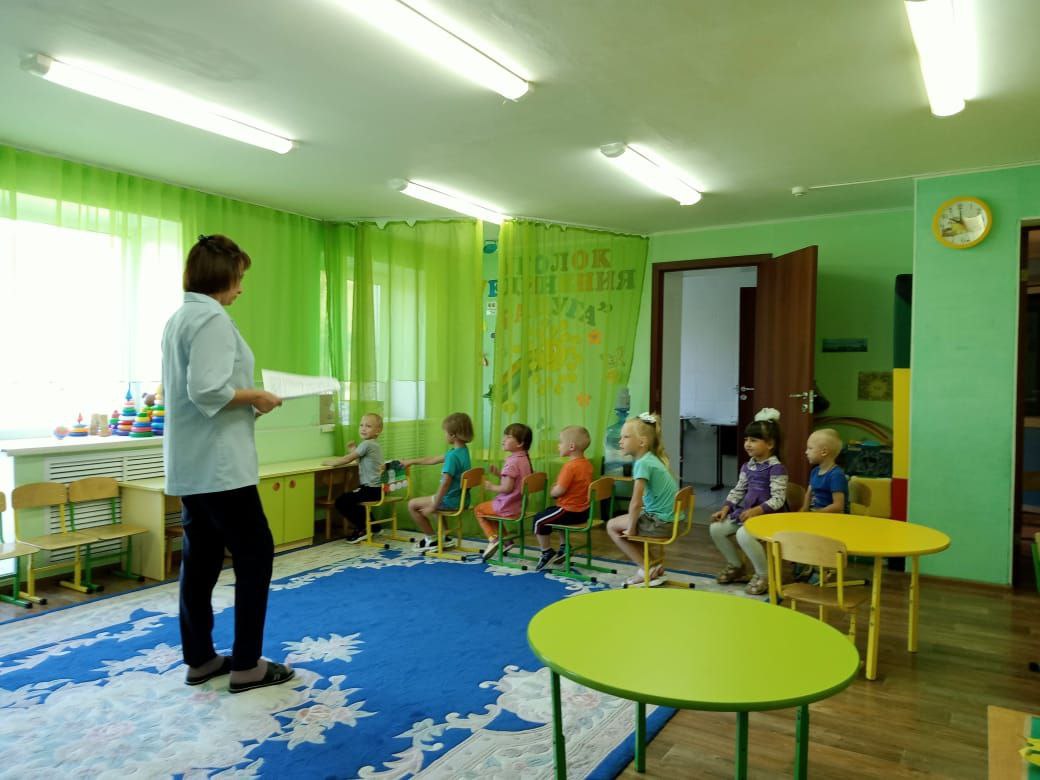 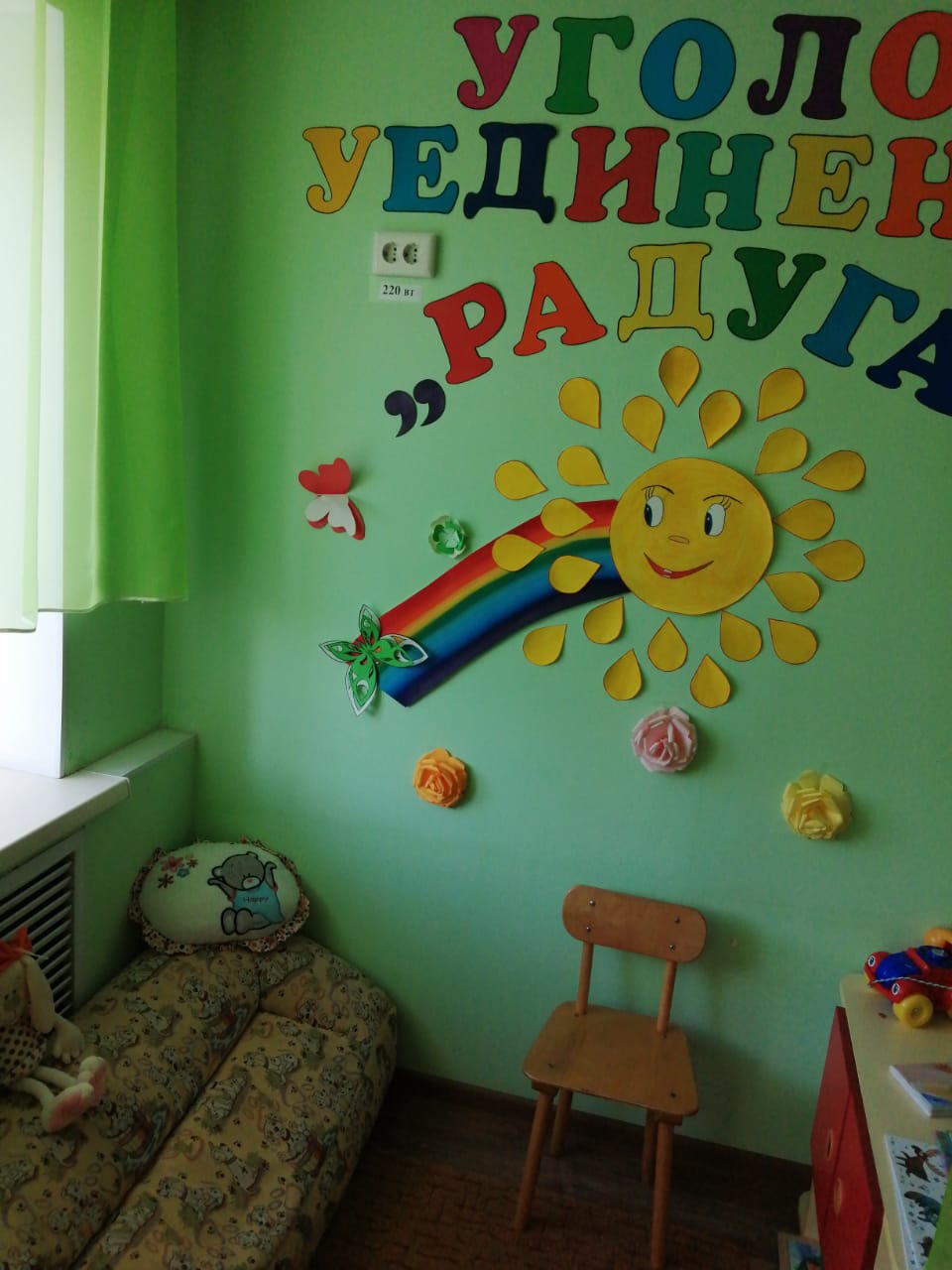 Меры социальной поддержки
Надбавка к заработной плате
выпускникам вузов и сузов, трудоустраивающимся впервые в течение первого года работы-30%, второго-20%, третьего-10%  доплаты к должностному окладу
Муниципальные «подъемные» -  50 тыс.руб.
Компенсация коммунальных услуг в размере 3110 руб. ежемесячно
Возможность получения краевого единовременного пособия 300тыс. или 200 тыс. рублей, приступившим к работе в малокомплектных школах. Возможность поучаствовать в программе «Земский учитель». В 2025 году школа попала в программу «Земский учитель» с вакансией учителя математики.